2 volet
les seuils des traducteurs et des traductrices
Visibilité vs invisibilité (du traducteur et de la traductrice)
Vu la visibilité de l’interprète de dialogue en interaction, et maintenant :
Le traducteur et la traductrice (sa voix pour le/la rendre visible)
Question théorique au cours de l’histoire de la traduction
Où ? Pourquoi? Comment? 
 Dans le texte traduit 
Dans les seuils : les paratextes, “autour” du texte concept 
1. Péritextes (à côté du texte)
2. Épitextes (sur le texte en dehors du texte)

Références bibliographiques
 basilaire pour tout discours sur les péritextes : G. Genette, Seuils, Paris, Ed. Seuil, 1987.(p.408 laissé de côté la traduction)
spécifique à la traduction : D. Risterucci-Roudnicky, Introduction à l’analyse des oeuvres traduites, Paris, Colin,  2008.  
C. Elefante, Traduzione e paratesto, Bologna, Bonomia University Press, 2012.
La visibilité/invisibilité dans le texte traduit :Les verres transparents/ Les verres colorés
G. Mounin a distingué deux façons de traduire (d'être fidèle) 
Les verres transparents : sont les traductions qui ne sentent pas la traduction. Le traducteur adoptant cette méthode se doit d'effacer l'originalité de la langue étrangère (fidélité à la langue d'arrivée)  
Les verres colorés : sont les traductions mot à mot. Tout en comprenant la langue, le lecteur « sent » les différences temporelles, civilisationnelles et culturelles que la traduction véhicule (fidélité à la langue de départ).
G. Mounin, Les belles infidèles, Lille, P.U. Lille, (1955) 1994
Pourquoi “seuil”?
Le paratexte est donc pour nous ce par quoi un texte se fait livre et se propose comme tel à ses lecteurs, et plus généralement au public. Plus que d’une limite ou d’une frontière étanche, il s’agit ici d’un seuil, ou – mot de Borges à propos d’une préface – d’un « vestibule » qui offre à tout un chacun la possibilité d’entrer, ou de rebrousser chemin. « Zone indécise » entre le dedans et le dehors, elle-même sans limite rigoureuse, ni vers l’intérieur (le texte) ni vers l’extérieur (le discours du monde sur le texte), lisière, ou comme disait Philippe Lejeune , « frange du texte imprimé qui, en réalité, commande toute la lecture ».  Paratexte = péritexte + épitexte (p. 11)
G. Genette, Seuils, Paris, éd. Seuil, 1987, p. 8
Rappel : au cours de l’histoire
Les paratextes nous ont permis de connaitre les réflexions sur la traduction tout au long de l’histoire
Le texte le plus ancien sur la traduction que nous connaissons est celui de Ciceron (46 av. C.):  De optimo genere oratorum. 
  Un péritexte : l’introduction à ses traductions de   Démosthène et d’Eschine.
La lettre de Saint Jérôme à Pammaque  un épitexte composé entre 302 et 395. “Liber de optimo genere interpretandi”, Epistola 57 a Pammachio 
Luther, Epître sur l'art de traduire et sur l'intercession des saints 1530.  un épitexte
Le péritexte : présence du/de la traducteur/trice
La couverture : son nom? (choix éditorial)
La quatrième de couverture ? (choix éditorial)
Préface/Postface/avant-propos… ?
NdT ?
Glossaire ?
Epitextes du/de la traducteur/trice
Correspondances
Internet :
Site personnel
Vidéo.
Blog (voir http://blog-de-traduction.trustedtranslations.com)

Film
Epitextes sur la traduction ou le/la traducteur/trice
Les critiques de la presse
Les salons du livre
La Journée mondiale de la traduction30 septembre
Elle est célébrée chaque année, en principe le 30 septembre lors de la fête de saint Jérôme, le traducteur de la Bible, considéré comme le saint patron des traducteurs.



http://www.fit-ift.org
Fédération internationale des traducteurs FIT
Unissons les mondes grâce à la traduction et à l’interprétation (30 septembre 2016)
Unissons les mondes
Le monde du traducteur et celui de l’interprète sont ceux de deux professions dévouées à un même but : faciliter la communication entre les individus. À mesure que le monde devient plus intégré, il devient plus que jamais difficile de veiller à la compréhension entre des multitudes d’interlocuteurs. Dans les écrits, comme dans les paroles. Les interprètes et les traducteurs se trouvent à un point de jonction qui a un impact sensible sur le développement du commerce, des sciences, de la médecine, de la technologie, des lois internationales, de la politique et de bon nombre d’autres domaines. Nous fournissons à chacun de ces univers la faculté d’apprendre les uns des autres au bénéfice de la société dans son ensemble. Le rôle des traducteurs et des interprètes, en interconnectant ces mondes, est de mettre le monde entier à notre portée.
CEATL Conseil européen des associations des traducteurs littéraires pour la promotion de la visibilité culturelle
La vidéo est produite par le Groupe de travail du CEATL sur la visibilité, qui rassemble les données sur la visibilité culturelle des traducteurs littéraires, et coordonne les initiatives pan-européennes sur la visibilité, comme la journée internationale de la traduction.
Pour le CEATL, l’amélioration de la visibilité des traducteurs à travers des initiatives et des événements est la clé d’une meilleure position socio-énonomique, et donc d’une meilleure qualité de traduction.
Le groupe de travail sur la visibilité présente « Crâneries » 
Vingt-et-une associations de traducteurs, toutes membres du CEATL, ont uni leurs forces pour réaliser une courte vidéo destinée à promouvoir l’importance des traducteurs littéraires.
voir la vidéo
CEATL news 04/02/2017 News du CEATL, Visibilité L’Association italienne lance « La table des traducteurs »
Le 20 janvier 2017 une innovation appelée TableT – la Table des traducteurs – a vu le jour à Milan, au Laboratorio Formentini, à l’initiative des associations de traducteurs AITI et STradE. Ces tables ouvertes à tous les traducteurs couvrent trois domaines : toutes les langues vers l’italien, une langue spécifique de et vers l’italien, et des tables traitant de thèmes différents. Comme dans la meilleure tradition de la Stammtisch allemande, les participants apportent à manger et à boire et partagent leurs doutes, questions et propositions concernant la traduction. La première ALL>IT TableT se tiendra le 17 février 2017 au Laboratorio Formentini.
Stradeà traduire à vue
STradE - Sindacato Traduttori Editoriali è un’associazione senza scopo di lucro fondata nel 2012 che si pone come riferimento per i traduttori editoriali e gli altri lavoratori del diritto d’autore. È membro del CEATL (Conseil Européen des Associations de Traducteurs Littéraires) e collabora con enti, associazioni e movimenti del settore editoriale. Tra gli obiettivi di STradE vi sono il pieno riconoscimento del valore del traduttore editoriale e la sensibilizzazione dei traduttori alla lotta per i propri diritti e la dignità professionale, puntando tra l'altro a una regolamentazione collettiva del rapporto di lavoro, a una copertura previdenziale e a una revisione della legge sul diritto d’autore.
Le péritexte : présence du/de la traducteur/trice
La couverture : son nom? (choix éditorial)
La quatrième de couverture ? (choix éditorial)
Préface/Postface/avant-propos… ?
NdT ?
Glossaire ?
Dostoievski/Markowicz
Krotkaia/La Douce 1992
Nom du traducteur sur la couverture 
“grace à la nouvelle traduction d’André Markowicz” ( 4° de couverture
 Lecture d’André Markowicz à la fin du livre (10 p.) dont 1.1/2 sur la traduction
Idiot/L’idiot  1993
Nom du traducteur sur la couverture 
Extrait de l’ avant-Propos du traducteur en 4° de couverture
Avant-Propos du traducteur (début du livre)
Dostoievski/Markowicz
Dvoinik/Le double 1998
Nom du traducteur sur la couverture 
Note du traducteur à la fin du livre (2 p.) : explicitation des choix traductifs
Préface/Note/Avant-Propos
“Signées tantot par un seul traducteur, tantot par un collectif, elles (les préfaces de traducteurs) sont les lieux de passage privilégiés, à la fois laboratoires de l’oeuvre traduite et poétiques de la traduction p. 51-52
Préface allographe (ex: Umberto Saba, Ernesto, traduit par René De Ceccaty 2010 p. 7-29) 
Préface auctoriale (réflexion du traducteur sur son procédé traductif
Thématiques invariantes : le vieillissement des traductions,  la critique des traductions précédentes, le changement de titre, les intraduisibles…
Emplacement ? Avant ou après le texte traduit
Thomas Mann/Renata Colorni
Thomas Mann Der Zauberberg 1924 traduit par Renata Colorni 2010 Meridiani. 
Nota alla traduzione de R. Colorni (12 pages avant le texte) pour expliquer le changement du titre “La montagna incantata” à “La montagna magica” (recherche d’archives) et de certains choix traductifs.
Camilleri/Quadruppani
La forma dell’acqua/La forme de l’eau 1998
Traduit de l’italien par Serge Quadruppani avec l’aide de Maruzza Loria
Préface de Serge Quadruppani (12 pages) : présentation de Camilleri et de sa langue. Et “les principes qui ont guidé la traduction” lire p.16

Il ladro di merendine/Le voleur de gouter 2000
Traduit de l’italien par Serge Quadruppani avec l’aide de Maruzza Loria
Note du traducteur ( 2 pages)

L’intermittenza (2010)/Intermittence 2011
Traduit de l’italien (Sicile) par Serge Quadruppani 
Nom indiqué en 4° de couverture
Sans aucun texte péritextuel
Glossaires
Tanizaki Jun’ichiro, I piedi di Fumiko. Ave  Maria (1919), traduit par Luisa Bienati , Marsilio, Venezia, 1995
Note allographe de Luisa Bienati (fin du livre) sur l’auteur et le récit (pas de réflexion sur la traduction)
Glossaire pas signé. Des mots de la culture japonaise indiqués dans le texte en italique
Murakami/Amitrano
Kafka sulla spiaggia (2008 et 2009)
Nom du traduction indiqué en 4° de couverture et ses mots

Glossaire (pas signé) : mots de la culture japonaise
La vengeance du traducteur
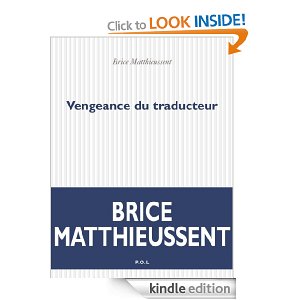 La vendetta del traduttore traduzione di Elena Loewenthal
Vengeance du traducteurfait le 30 mars
Vous disiez auparavant qu’il y avait peu de traducteurs qui se frottaient à l’écriture d’un roman. Vous avez décidé de sauter le pas : de quoi s’agit-il ?
C’est un roman qui s’appelle Vengeance du traducteur et qui sera publié en septembre 2009 chez POL. Il met en scène un traducteur qui supprime entièrement le texte qu’il traduit pour devenir très bavard, prendre la parole. Pour cela, il a recours aux notes de bas de page. La première moitié du livre ne sera donc constituée que de notes de bas de page : il y fait part de ses sentiments et sensations, de ses convictions littéraires, en particulier sur la nullité du texte qu’il est en train de traduire. En fait, il commente le roman qu’il sabote allègrement. Et, petit à petit, il y a une prise de pouvoir qui est encore plus radicale, puisqu’il y a la suppression de la barre symbolique entre la note et le texte.
fait le 30 mars
you tube Carlo Macchitella fait un compte rendu sur 'La vendetta del traduttore'  à faire en interprétation
Péritexte : la N.d.T.
Elle se révèle être un « lieu de surgissement de la voix propre du traducteur », p. 121 
Pascale Sardin, « De la note du traducteur comme commentaire : entre texte, paratexte et prétexte. », Palimpsestes, 20, 2007, p. 121-136.
N.d.T. L’effacement du traducteur ?
“Effacement du traducteur” in J. Delisle, La traduction en citations, Ottawa, P.U. Ottawa, 2007.
L’effacement du traducteur = invisibilité   N.d.T   =  “la honte du traducteur” : les ciblistes (intéressés plus au lecteur qu’à l’auteur).
Les sourciers (adeptes de la traduction respectueuse de l’auteur): comme une plus-value
N.d.T : “la honte du traducteur?”
“Notes du traducteur” in J. Delisle, La traduction en citations, Ottawa, P.U. Ottawa, 2007.
Signe de l’échec de la traduction?
La NdT dérange la lecture?
Jacqueline Henry, « De l'érudition à l'échec : la note du traducteur », Meta : journal des traducteurs / Meta: Translators' Journal, vol. 45, n° 2, 2000, p. 228-240.
Pascale Sardin, « De la note du traducteur comme commentaire : entre texte, paratexte et prétexte », Palimpsestes, n° 20, 2007, p. 121-136.
Ces deux articles sont en ligne.
N.d.T.
Ainsi, si l’on n’en fait pas un usage immodéré, la note en bas de page (ou ailleurs), n’est pas à considérer par nous comme une défaite du traducteur : elle se situe dans la compréhension. Elle montre le non-dit et l’inconnu de l’Autre.
Le rapport de la note au texte n’est pas le même dans l’écrire et dans le traduire. Dans le traduire, son rôle est d’informer sur la culture de l’Etranger. Elle doit se limiter à cela, et si elle va au-delà, elle dépasse la traduction et devient commentaire. La note n’est donc pas, comme on l’entend parfois, “la honte du traducteur”.
 J.-L. Cordonnier; Traduction et culture, Paris, Hatier/Didier, 1995, p. 182.
N.d.T. (Jacqueline Henry)
Notes :
de type conventionnelle (comme « En français dans le texte ») 
liées au problème de la langue d’un personnage ou d’un énoncé dans l’original
Réalités culturelles
 les « intraduisibles » comme le jeu de mots
L’implicite, surtout dans le lexiculturel
N.d.T (Pascale Sardin)
Fonction exégétique (éclaircissement nécessaire à l’intelligence d’un texte) : expliquer une donnée culturelle, une référence culturelle
Fonction méta- :  retour réflexif du traducteur sur le processus de traduction ( jeux de mots…)
Exemples de N.d.T
Au volant s’était installé Gallo, dont le nom était prétexte, avec celui de Galuzzo, à des plaisanteries faciles du genre « Commissaire, qu’est-ce qu’on raconte au poulailler1 ? » …
1. Gallo: “poulet”. Galuzzo: diminutif sicilien de Gallo “petit poulet”. (N.d.T.) 
in A. Camilleri,  La forma dell’acqua/La forme de l’eau 1998, traduit de l’italien par Serge Quadruppani avec l’aide de Maruzza Loria. p. 43
Fonction ?
Exemples de N.d.T
Sans qu’elle s’en rende compte, la tête de la dame avait une secousse nerveuse en arrière, comme un geste de dénégation répétée1.
1 En Sicile, comme dans tout le sud de l’Italie, en Grèce, Turquie, etc., on dit “non” en rejetant la tête en arrière et en levant les yeux du ciel. (N.d.T) ) 
in A. Camilleri,  La forma dell’acqua/La forme de l’eau 1998, traduit de l’italien par Serge Quadruppani avec l’aide de Maruzza Loria. p. 181.
Fonction?
Exemples de N.d.T
Il était pas au fond de la campagne, mais incaprettato1 dans le coffre de sa voiture, à laquelle ensuite, ils ont mis le feu, ils l’ont complètement brulé.
1 Exécuté suivant la tradition mafieuse, comme un chevreau (capretto) : lié aux pieds et à la gorge, puis égorgé (il existe une variante moderne avec balle dans la nuque). (N.d.T.)
in A. Camilleri,  La forma dell’acqua/La forme de l’eau 1998, traduit de l’italien par Serge Quadruppani avec l’aide de Maruzza Loria. p. 244.
Fonction ?
Exemples de N.d.T.
Misi un disco di Paolo Conte e sedetti sul divano.

Guardate dai treni in corsa1…
1. In italiano nel testo
Jean-Claude Izzo, Casino totale, tradotto da Barbara Ferri, Roma, edizioni e/o, 1998, p. 140
Cerutti ne era convinto, ma era arrivato troppo tardi per trovare il fascicolo all’Ufficio degli H.L.M.1
1. Case popolari p. 152
Les intraduisibles. Ndt?Interview à Matthieussent
Comment traduire un jeu de mots d’une langue à l’autre, par exemple ?
Les jeux de mots, on essaye d’en faire d’autres ailleurs, le plus près possible. Ou alors on en invente un autre au même endroit. Je me rappelle d’un cas particulier dans un livre de Robert Coover : c’est quelqu’un qui raconte une blague lors d’une fête, dans la cuisine. La blague c’est celle du mec qui prend sa copine en photo, en lui disant « recule un peu » jusqu’à ce qu’elle tombe dans le précipice derrière elle. A ce moment-là, le mec qui raconte la blague tend la main vers le frigidaire, et un autre lui demande : « mais pourquoi il fait ça à sa copine ? ».
Interview sur la NdT (épitexte)
Ecouter « la note du traducteur » sur You tube, où Brice Matthieussent parle de la traduction et notamment des Notes du Traducteur. Entretien avec Alain Nicolas à l'occasion de la parution de Vengeance du Traducteur aux Editions P.O.L, à l'invitation de la Maison des Ecrivains et de la Littérature (MEL) au Petit Palais (Paris) le 13 janvier 2010.
Epitextes
La correspondance (histoire de la traduction)
Les critiques (présence de l’indication du nom)
Internet : nouvelles voies/voix du traducteur (sites d’association pro, site personnel de traducteur, blog
Entretien avec les traducteurs/trices (radio, télé, site internet)
Livres des traducteurs
Film
Conférences sur la question de la visibilité
épitexte
http://www.lamarmitedutraducteur.com/

http://www.lanotadeltraduttore.it/ :
N.d.T. - La Nota del Traduttore: la rivista che mancava, per creare un “luogo” dove il traduttore possa mettere quella “nota” che quasi mai è tenuto a fare.
(si le temps le permet, faire la traduction à vue de Intervista a Irene Sorrentino, traduttrice editoriale dal finlandese)
Films
Vadim Jendreyko
DIE FRAU MIT DEN 5 ELEFANTEN, La femme aux 5 éléphants,
Svizzera - Germania, 2009, 35mm, col., 93', v.o. tedesca, russa
Svetlana Geier est considérée comme la meilleure traductrice du romancier russe Fedor Dostoïevski en langue allemande.
http://www.film-documentaire.fr
Voir bande-annonce
Pier Paolo Giarolo, Tradurre, 2008. "Tradurre": dove si racconta del viaggio delle parole da una lingua all'altra, con il traduttore che porta le valigie e ci fa da guida. La lingua diventa poi uno strumento musicale, il traduttore un fornaio che porta in tavola il pane di tutti i giorni.
Films
Vadim Jendreyko
DIE FRAU MIT DEN 5 ELEFANTEN, La femme aux 5 éléphants,
Svizzera - Germania, 2009, 35mm, col., 93', v.o. tedesca, russa
Svetlana Geier est considérée comme la meilleure traductrice du romancier russe Fedor Dostoïevski en langue allemande.
http://www.film-documentaire.fr
Voir bande-annonce
Pier Paolo Giarolo, Tradurre, 2008. "Tradurre": dove si racconta del viaggio delle parole da una lingua all'altra, con il traduttore che porta le valigie e ci fa da guida. La lingua diventa poi uno strumento musicale, il traduttore un fornaio che porta in tavola il pane di tutti i giorni.
Traduire Nurith Aviv
Traduire Nurith Aviv 2011
Traduire est un film-Babel où des traducteurs de différents pays, s’exprimant chacun dans sa propre langue, parlent de leur expérience de passeurs de la littérature hébraïque écrite à travers les siècles : le Midrash, la poésie hébraïque médiévale, la littérature moderne et contemporaine.Les traducteurs parlent avec passion de la confrontation avec une langue qui les amène parfois à transgresser les règles de la leur.
Traduire Nurith Aviv 2011
Traduire est un film-Babel où des traducteurs de différents pays, s’exprimant chacun dans sa propre langue, parlent de leur expérience de passeurs de la littérature hébraïque écrite à travers les siècles : le Midrash, la poésie hébraïque médiévale, la littérature moderne et contemporaine.Les traducteurs parlent avec passion de la confrontation avec une langue qui les amène parfois à transgresser les règles de la leur.
Conférences sur la question de la visibilité
Du 10 avril 2008 au 12 avril 2008, INALCO – PARISColloque International Co-organisé par Magdalena Nowotna et Amir Moghani
Les traces du traducteur
Le traducteur brille-t-il par son absence ? Jean-René Ladmiral
Traces du désir du traducteur Inês Oseki-Dépré
Le traducteur fantôme Françoise Wuilmart 
Le traducteur n'est pas un fantôme Marie Vrinat-Nikolov
Femmes en traduction et les paratextes
Traduire le genre : femmes en traduction
Recherche de pointe au Canada
Les Canadiennes Sherry Simon et Luise von Flotow (respectivement Gender in Translation: Cultural Identity and the Politics of Transmission et Translation and Gender: Translating in the 'Era of Feminism’)

Susanne De Lotbinière-Harwood, Re-belle et Infidèle, Montréal, les éditions du remue-ménage, 1991
Traducteur et Traductrice
Portraits de traductrices 
Jean Delisle. Coédité avec les Presses de l’Université d’Ottawa, 2002 
Madame Dacier : Anne Lefebvre Érudite française (Saumur, 1647 - Paris, 1720). Helléniste. Traductrice d'Homère, admiratrice inconditionnelle de l'Antiquité.
Madame Dacier
Pourquoi traductrices et traducteurs ?
Premièrement pour rendre visible les sujets protagonistes du travail de traduction 
« les grands oubliés du discours sur la traduction » Jean Delisle  2014, p. 41 
« Dimension culturelle de certaines fonctions de la traduction » http://www.academia.edu/8021716/Dimension_culturelle_de_certaines_fonctions_de_la_traduction
Pourquoi traductrices (et traducteurs) ?
Deuxièment parce qu’il existe des recherches autonomes sur  Gender in Translation : Luise von Flotow in Gambier, Handbook of Translation, 2010, p. 129-133.
Luise von Flotow, Gender and Sexuality in Mona Baker ; Gabriela, Saldanha Routledge Encyclopedia of Translation Studies. London/New York : Routledge, 2nd edition,  2009. p.122 -126.  (1° 1998, Gender metaphorics in translation) 
 qui soulignent l‘engagement des traductrices féministes de se montrer
Delisle Jean, “Traducteurs médiévaux, traductrices féministes: une même éthique de la traduction?”, TTR, Vol. VI, n°1, 1993, p. 203-230.
Jean Delisle, “Traducteurs médiévaux, traductrices féministes: une même éthique de la traduction”, TTR 1993, vol. VI, n°1, p.203-230.
Un parallèle entre les traducteurs du Moyen Age et les traductrices féministes canadiennes
Ils et elles font sentir leur présence dans leurs traductions en les assortissant de préfaces et de notes. P. 220
Le rôle des préfaces
Présence visuelle : Les traducteurs médievaux représentés dans des miniatures agenouillés devant leur mécène. Les traductrices se font photographiées  en compagnie de l’auteure traduite
La traductrice envahit le texte de sa présence, de sa présence féminine. … La tradutrice fait tout pour que le lecteur n’oublie pas qu’il tient une traduction entre ses mains. P.222
Traductrices féministes
“Comme l’écriture au féminin, dont elle est tributaire, la traduction au féminin se présente comme une activité politique visant à faire apparaitre et vivre les femmes dans la langue et dans le monde.” p. 11
Suzanne de Lotbinière-Harwood, Re-belle et infidèle / The body bilingual, Montréal, les éditions du remue-ménage, 1991.
notamment dans les péritextes 
“En bordure du texte traduit, les notes et les préfaces sont autant de lieux où la traductrice peut prendre la parole en son nom propre et s’adresser directement aux lectrices.” Idem, p. 46
Les péritextes des traductrices féministes
Strategies used in feminist translation : supplementing, prefacing and footnoting and “hijacking” (détournement du texte) p. 74 
C’est presqu’une routine pour les traductrices féministes de faire voir leur travail dans une préface et souligner leur présence active dans le texte par des Ndt. p. 76

Luise von Flotow “Feminist Translation : Contexts, Practices and Theories” TTR, vol IV, n° 2, 1991, p. 69-84
Exemple classique de la traduction féministe“supplementing” : “overtranslation”
How to translate “ce soir j’entre dans l’histoire sans relever ma jupe” 
“Ce soir, j’entre dans l’histoire sans relever ma jupe” Brossard N., France Théoret, et al. La nef des sorcières Montréal, Quinze, 1976
1 traducteur  David Ellis et 1 traductrice féministe Linda Gaboriau 
1 “this evening I’m entering history without pulling up my skirt”
2. “this evening I’m entering history without opening my legs”
Luise von Flotow “Feminist Translation : Contexts, Practices and Theories” TTR, vol IV, n° 2, 1991, p. 69-84
Montréal 19-21 août 2015
Nadine Celotti Trieste-Italie ncelotti@units.it
56
Essai : Judith Butler traduit de l’anglais par Charlotte Nordmann 2004
Excitable Speech. A Politics of the Performative (1997)/Le pouvoir des mots. Politique du performatif (2004)
Nom indiqué  de la traductrice en 4° de couverture

“Préface : Une provocation” (7-19)
NdT  (273-274) non pas au bas de la page mais à la fin du texte. Les  mots sont indiqués par * dans le texte (ex: p. 99)
Lexique
Traduction en italien Parole che provocano. Per una politica del performativo, Milano, Raffaello Cortina ed., 2010. Traduzione Sergia Adamo sans péritexte choix de l’éditeur
La présence du nous ou du jedans l’espace préfaciel
Je tiens à remercier tout particulièrement Judith Butler pour la confiance qu’elle m’a témoignée en me proposant ce livre formidable […]  je remercie très chaleureusement Eric Fassin et Irène Janni. Pour leur lecture et suggestions à différents moments de la traduction, mes plus vifs remerciements à […]  Je remercie encore […] Un très grand merci à […]  Enfin je suis reconnaissante à […]  p. 21
Cynthia Kraus in « Note sur la traduction » in  Butler Trouble dans le genre.
Les traductrices déclarent leur empathie et militent
Il ne faut pas cesser de vouloir – autrement dit d’exiger de nous-mêmes- la fin de ce grand backlash théorique et politique, de la réaction conservatrice dont la France a été le théâtre ces dernières années. L’oeuvre de Judith est assurément une des ressources que nous pouvons mobiliser à cette fin. Sa rigueur, son énergie, sa vulnérabilité aussi, nous devons nous les approprier, nous devons les déplacer, les rejouer ici, sur une nouvelle scène, dans un autre contexte, en France.
In « Préface. Une provocation », signée par Charlotte Nordmann et Jérôme Vidal, p. 7, in Butler Le pouvoir des mots.
Les traductrices montrent  leurs émotions
Et d’abord quelle est cette pulsion, cette incitation (excitable speech, encore) qui nous a poussés, contraints, à traduire ce livre. p. 7
Notre souhait le plus cher est que la publicité dont bénéficient depuis peu en France les écrits de Judith Butler soit l’occasion de semblables réappropriations, mais aussi d’une discussion et d’une critique des thèses qu’elle a élaborées de livre en livre […] p. 16
Dans le cours de notre travail, avouons-le, nous avons plus d’une fois maudit l’auteur de Gender Trouble. p. 17
In « Préface. Une provocation », signée par Charlotte Nordmann et Jérôme Vidal,  In Butler Judith, Le pouvoir des mots.
Pour terminer sur le désir
Désir de traduire et légitimité du traducteur
Quatrième journée de la Traductologie de plein champ
Paris, 18 juin 2011 Nicolas Froeliger et Colette Laplace
Esit Paris Diderot
A vous ?
Kathryn Radford : Quel rôle joue le désir de traduire chez les traducteurs et les traductrices en formation?

Réponses en cours : torture plus que désir …
Références bibliographiques pour l’examen oralLectures conseillées.Obligatoires pour ceux qui n’ont pas suivi le cours
Volet seuils du traducteur
D. Risterucci-Roudnicky, Introduction à l’analyse des oeuvres traduites, Paris, Colin, 2008, chap.1.

Pour celles ou ceux qui sont intéressé.e.s
(textes traduits en italien) Saidero, Deborah, editor, La traduzione femminista in Canada, Udine, Forum, 2013.: